Business Data Communications & Networking
Chapter 9 
Wide Area Networks
Outline
WAN Service Types
Dedicated-Circuit Networks
Packet-Switched Networks
Virtual Private Networks
WAN Design Practices
Implications for Management
Wide Area Networks
Wide area networks (WANs) run long distances connecting different buildings or offices
Organizations typically do not own all of the land upon which the WAN circuits run
May span a city, regions, or even countries
Often built using leased circuits from common carriers
e.g., AT&T, Sprint, Verizon, BT, Telefónica, Level 3, Tata Communications
Wide Area Networks
Common services
Dedicated-circuit networks
Packet-switched networks
Virtual private networks (VPNs)
Dedicated-Circuit Networks
Use full duplex circuits from common carriers called leased lines or private lines to create point-to-point links between organizational locations
Carrier installs circuit that connects locations
Connect LANs to leased lines using modem, multiplexer, or channel service unit / data service unit (CSU/DSU)
Billed at a flat fee per month with unlimited use of the circuit
Adding/removing lines or increasing/decreasing capacity may be difficult, time consuming, and expensive
Dedicated-Circuit Networks
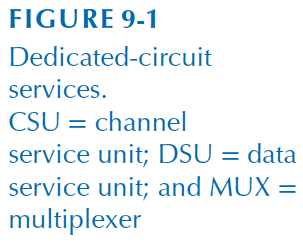 Dedicated-Circuit Networks
Three architectures (physical topologies) for dedicated-circuit networks
Ring
Star
Mesh
Ring Architecture
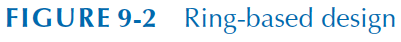 Star Architecture
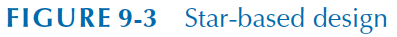 Mesh Architecture
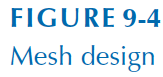 Dedicated-Circuit Networks
Dedicated-Circuit Networks
Two types of dedicated circuit services:
T-carrier network
Synchronous optical network (SONET)
Dedicated-Circuit Networks
T-carrier services
Most common dedicated circuit used in North America using copper wires
Similar to E-carrier services in Europe
*Commercially available
Dedicated-Circuit Networks
Synchronous optical network (SONET)
ANSI standard for optical fiber transmission
Similar to synchronous digital hierarchy (SDH) used outside of North America
Packet-Switched Networks
Operate more like LANs and BNs than dedicated-circuit networks
Connect to carrier network using packet assembler/disassember (PAD)
Translates messages between protocols
e.g. Frame Relay Assembler/Disassembler
Customers pay a fixed price for a connection to the carrier and then a fee for the data transmitted
Packet-Switched Networks
Packets from separate messages may be interleaved to maximize efficiency
Permanent Virtual Circuits (PVCs) are connections between different locations in the packet network
Make packet-switched networks act like dedicated circuit networks
Switched Virtual Circuits (SVCs) change dynamically
Packet-Switched Networks
Data rates
Different locations may have different transmission speeds to the carrier network
Customers specify the rates per PVC
The committed information rate (CIR) is guaranteed by the service provider 
Packets exceeding the CIR up to the maximum allowable rate (MAR) may be discarded if the network becomes overloaded
Packet-Switched Networks
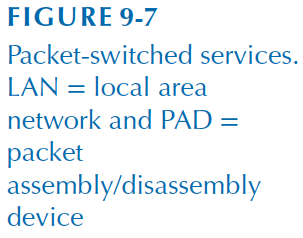 Packet-Switched Networks
Types of packet-switched services
Frame relay
Ethernet
MPLS
Packet-Switched Networks
Frame relay
Flexible layer 2 standard for encapsulation and packet-switching in WANs
Still common, but usage is declining
Designed for high performance and efficiency
Does not provide error control (unreliable)
Flags
(1 bytes)
Address
(2 bytes)
Data
(variable)
Frame Check Sequence (2 bytes)
Flags
(1 bytes)
Packet-Switched Networks
Ethernet
Converting to and from LAN/BN protocols and WAN protocols slows communication
Many carriers have switched or are switching to Ethernet for WANs
These new packet services bypass the public switched telephone network (PSTN)
May be less expensive than other alternatives
Packet-Switched Networks
Multiprotocol label switching (MPLS)
Can be used with a variety of layer 2 protocols
Label is applied when entering carrier network between layer 2 and layer 3 headers
MPLS is sometimes called a layer 2.5 protocol
Label is used in forwarding decisions and traffic engineering
Packets can be switched using labels faster than using complete IP addresses and routing tables
Layer 2 Header
Label
(20 bits)
Traffic Class
(3 bits)
Bottom of Stack
(1 bit)
Time to Live
(8 bits)
Layer 3 Header
Packet-Switched Networks
Movement towards IP Services
Telecommunications companies are moving towards “all IP” networks
Replacing PSTN networks
Ethernet and MPLS commonly used in these networks
Virtual Private Networks (VPNs)
Provide equivalent of private packet-switched network over the public Internet
Creates a virtual circuit often called a tunnel
May use dedicated hardware (VPN gateways) or be implemented in software
VPNs can be implemented at layer 2 or layer 3
Virtual Private Networks (VPNs)
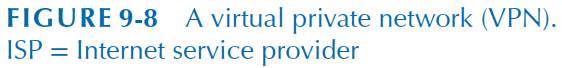 Virtual Private Networks (VPNs)
Intranet VPN
Provides virtual circuits between organization locations over the Internet
Extranet VPN
Same as an intranet VPN except that the VPN connects different organizations over the Internet
e.g., customers and suppliers
Access VPN
Enables employees to access an organization's networks from remote locations over the Internet
Virtual Private Networks (VPNs)
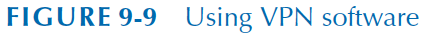 Virtual Private Networks (VPN)
Advantages
Inexpensive
Flexible

Disadvantages
Internet traffic unpredictable
Multiple incompatible implementations
Not all vendor equipment and services are compatible
WAN Design Practices
WAN Design Practices
Improving WAN Performance
Devices
Circuits
Demand
Implications for Management
Shift to Ethernet and MPLS
Legacy technologies such as frame relay will be phased out like ATM
Cost of WAN hardware and services decreasing
Similar to LANs and BNs, WANs are experiencing standardization and commoditization